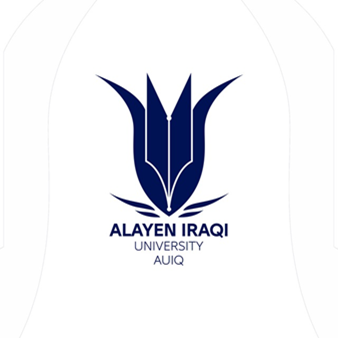 Opioid AnalgesicsAL-AYEN UNIVERSITYCOLLEGE OF HEALTH AND MEDICAL TECHNOLOGYDEPARTMENT OF ANESTHESIABy PhD  Karima Aboul FotouhLecturer 8
Analgesic drugs
1. Central analgesics are drugs which relieve pain by central action without impairing consciousness . They are classified into : 
Opioid ( narcotic ) analgesic drugs :
Can relieve any type of pain ( except itching ), act cortical and subcortical, produce euphoria and addiction. e.g. Morphine, methadone and pethidine.
Analgesic antipyretic drugs :
Relieve low intensity pain (e.g., headache, neuralgia, myalgia ), act subcortical on  thalamus, no euphoria or drowsiness and non addictive.e.g. NSAIDs
2. Peripheral analgesics include: physical protective, local and surface anaesthetics, astringents and counter-irritants.
Certain drugs can relieve specific types of pain e.g., atropine in colics and nitroglycerin in angina.
Opioid ( Narcotic ) analgesic drugs
Opioid agonists :
Natural product of opium : morphine, codeine. 
Synthetic :   methadone,  fentanyl, pethidine-heroin (opioids) .
Endogenous opioid peptides : Endorphins, enkephalin
Opioid receptors  : ( kappa, mu, delta), are G-protein coupled receptors located in CNS. They produce their action through:
Inhibits Ca++ influx through voltage gated ion channel so decreases transmitter release (glutamate, Ach, NA, 5HT, substance P) .
 Increases postsynaptic K+ efflux → induce membrane hyperplorization . 
They also decrease c AMP by inhibiting adenylcyclase enzyme .
Opioid receptors are many types, but the most important are :
µ (mu) receptors which mediate supraspinal and spinal analgesia, respiratory depression, miosis, euphoria, addiction and reduced gastrointestinal motility .
δ (delta) receptors responsible for spinal analgesia and some mood and behavioural changes.
К ( kappa ) receptors which mediate spinal analgesia, miosis, less sedation, less R.C. depression .
A)Natural product of opium Morphine
Pharmacokinetics : 
It is given IV,IM,SC, epidural,oral.
Mechanism of action :
Morphine and related compounds act on opioid receptors( µ receptors) which are present in C.N.S . and in peripheral tissue as gut and adrenal medulla .
Actions :
1. C.N.S. ACTIONS : produces analgesia ( without loss of consciousness ) and may produce euphoria .
Analgesia and sedation : Relieves pain by raising the pain threshold ,↓anxiety and emotional reactions. Itching is not relieved because it releases histamine .
Miosis due stimulation of III nerve nucleus and pin-point in toxic doses . 
↓ heat regulating center.
↓ respiratory center , ↓ cough center and                     ↓ vasomotor center . 
↑ C.T.Z. and ↑ cardiac inhibitory center.
Nausea and vomiting:↑CTZ
2. Respiration : decreases the sensitivity of R.C. to CO2         ( so increases CO2 in blood and ↑ CSF pressure ). 
 Also, inhibits cough center, releases histamine , and induces bronchospasm .
3. C.V.S. : postural hypotension may occur on standing due to peripheral V.D.
4. Smooth muscles :
GIT :↓ gastric and pancreatic secretions, ↓stomach motility,  ↑tone of muscles and spasm of sphincter, so decreases peristaltic movement. All these factors produce constipation . 
Urinary tract : spasm of muscles and internal sphincter so may lead to urine retention or difficult micturition .
Uterus : delay labour .
5. Skin : Flushing and warming the skin, sweating and itching due to histamine release .
6. Decreases basal metabolic rate .
Tolerance : 
it occurs to the depressant actions after 10-14 days, no tolerance develops to miosis and constipation . 
Tolerance and addiction are developed due to down regulation of opioid receptors, so increasing dose are required.
Uses : 
Analgesic to relieve pain as in cancer pain, trauma, chronic dull pain (Visceral), myocardiac infarction, post-operative pain . 
Acute pulmonary edema, It reduces anxiety, ↓preload and afterload and increases venous capacity.
Preanaesthetic medication because of their sedative, anxiolytic and analgesic properties.                                                   ( meperidine is better ).
Antitusive, ↓ cough center .
To control acute diarrhea (given orally). decreases peristaltic movement and inhibits defecation reflex .
Adverse effects: 
Mask pain 
Respiratory depression
Nausea and vomiting
Increased intracranial pressure
Postural hypotension accentuated by hypovolemia
Constipation
Urinary retention
Flushing urticaria, itching and bronchospasm due to histamine release.
Toxicity :Acute poisning: Depressed respiration, coma and pin-point pupils .
Specific antidote : Naloxone, I.V. or naltrexone
Contraindications : 
Very old, very young,patient with impaired hepatic or renal function.
Acute abdominal pain ( interferes with diagnosis ) 
Head injury (morphine ↑intracranial pressure and produce vomiting and miosis, interfere with diagnosis).
Bronchial asthma.
Pregnancy .
Biliary colic and pancreatitis .
Hypothyrodism.
Enlarge prostate (urine retension) .
Liver disease
Codeine ( methyl morphine ) 
As morphine but less potent, less addictive, less R.C. depressant, but inhibits cough center and produces excitation in large doses .
Uses: analgesic, antitussive.
B) Semisynthetic derivatives : 
Heroin ( diacetyl morphine ) : More potent, strongly addictive, it is hydrolyzed into morphine .
Apomrphine : Potent emetic ( dopaminergic agonist ) and is given S.C. to induce vomiting and in small dose orally to treat sexual dysfunction .
C) Synthetic derivatives : 
  I. Meperidine and congeners :
   1. Meperidine ( Pethidine) :
Given orally or by injection, It has analgesic action which is less potent than morphine and produces addiction but with less severe withdrawal symptoms .
It differs from morphine in:
Less potent .
Less R.C. depression in neonates .
It has weak atropine like action .
Less spasmogenic on smooth muscle, so it is not constipating and may cause mydriasis .
Uses : Analgesic as morphine and in obstetrics, renal or biliary colics, also in preanaesthetic medication .Interactions: With MAO inhibitors severe respiratory depression or excitation
2. Fentanyl :
It is 80 times more potent than morphine with shorter duration. It mainly µ agonist and is used combined with droperidol to produce neurolepto-analgesia I.V. It can be used as skin patch to relieve pain, buccal transmucosal.
Uses:
Analgesic in severe pain
Preanesthetic medication.
II . Methadone and congeners : 
1. Methadone : 
It is similar to morphine, but is more effective orally and produces tolerance and physical dependence, but withdrawal is much less severe than with other opioids .
Used as analgesic, treatment of abstinence syndrome and treatment of heroin users .
Administration: oral, I.V., S.C., and rectal.
Used for cancer pain .
Opioids with mixed action ( Agonist – antagonist and partial agonist opioids )
They are competitive antagonist or partial agonist on µ receptors and they are agonist or partial agonist on other receptors .
They may precipitate withdrawal symptoms in opioid addict .
Buprenorphine : analgesic similar to morphine, more potent . It acts as a partial agonist on µ receptors .
Tramadol  is a central acting analgesic which acts on serotoninergic transmission and inhibits noradrenaline transporter function and is a weak µ receptor agonist . It can be used in chronic pain .
Opioid  antagonists
Naloxone and naltrexone : Antagonists .
 Uses : Treatment of acute opioid poisoning and neonatal asphyxia caused by opioid, also for diagnosis of opioid addiction .
  N.B. :
Naloxone is given by IV . In acute opioid toxicity.
Naltrexone has higher oral efficacy and longer duration, used orally to prevent return to opioid use ( prevent relapse).
SKELETAL MUSCLE RELAXANT
Skeletal muscles are supplied by somatic nerves.
Arrival of impulse to motor nerve ending leads to Ca++ influx and acetylcholine release.
Acetylecholine diffuses across the synaptic cleft to act on nicotinic receptors located on motor end plate.
2 Acetylcholine molecules combine with 2 α subunits to open the channel leading to depolarization of end plate membrane.
Contraction is induced by Ca++ release from sarcoplasmic reticulum initiating excitation contraction coupling. 
The released acetylcholine is quickly removed from end plate by diffusion and enzymatic destruction by acetylcholinesterase enzyme.
Skeletal muscle can be relaxed by drugs acting at:
A- CNS ( Central Muscle Relaxants).
B- Peripheral: which may act on:
  1- Nerve terminal (presynaptic) by:
Inhibition of acetylcholine synthesis by 
    Hemicholinium: inhibits choline uptake.
    Triethylcholine: inhibits choline utilization.
Inhibition of acetylcholine storage by vesamicol
Inhibition of acetylcholine release by excess Mg++, decreased Ca++, local anesthetics and botulinium toxins.
  2- Nicotinic receptors at motor end plate(postsynaptic) 
       Neuromuscular Blockers:
They are mainly used during surgery.
They block transmission at the neuromuscular junction (NMJ) producing skeletal muscle paralysis.
Antispasticity Agent:
These are used to reduce skeletal muscle spasm associated with neurological and inflammatory disorders.
Most drugs of this group act at the CNS level  ( central muscle relaxants )and few act directly on muscle fibres.
Mevacurium:
 Is more potent than tubocurarine. It has short duration ( 10-20 min) due to hydrolysis by plasma cholinesterase.
Gallamine:( flaxedil)
Is synthetic curare which is less potent than tubocurarine, duration is 40 min., no ganglion blocking or histamine releasing effects, has atropine like action, should not be used in kidney diseases.
Pancuronium & vecuronium:
Efficacy is greater than curare (6times), duration 20-40min.
Pancuronium -induced tachycardia is primarily due to a vagolytic action, release of norepinephrine from adrenergic nerve endings and blockade of neuronal uptake of norepinephrine may be secondary mechanisms.  
Atracurium:
No ganglion blocking, weak histamine releasing, degradation is by Hofmann elimination (spontaneous hydrolysis in plasma; not by liver or kidney).
II- Antispasticity Agent
(A) Central Muscle Relaxants:
The chief clinically used members of this group are diazepam, baclofen and tizanidine (α2 agonist) 
Diazepam (valium); it facilitates the action of the inhibitory neurotransmitter GABA(γ-aminobuteric acid) in the brain and the spinal cord at GABAA receptor. It is useful in muscle spasm of any origin and it produces sedation.
(B) Directly Acting Antispasticity:
Dantrolene (dantrium); it inhibits the release of Ca++ from the sarcoplasmic reticulum of the muscle fibers leading to inhibition of the excitation-contraction coupling.
The drug is specially useful in malignant hyperthermia
The drug may produce sedation and generlised muscle weakness.
Drug treatment of parkinsonism
The basal ganglia control movements by two balanced systems: the cholinergic (excitatory) and the dopaminergic inhibitory).
Parkinson’s disease is associated with lesion in the basal ganglia (nigrostriatal dopaminergic system)→ degeneration of DA neurons or dysfunction of D2 receptors.
In parkinsonism DA level are decrease→ cholinergic system become dominant.
Parkinsonism is characterized by tremors, rigidity , bradykinesia and mood changes . 
It may be idiopathic, post-encephalitic, or drug induced due to block of dopaminergic, receptors by phenothiazines and haloperidol or depletion of dopamine by reserpine and methyldopa ) or due to Wilson’s disease .
1) L-dopa ( Levodopa):
Since dopamine cannot pass BBB to brain, so Levodopa is used where it is decarboxylated into dopamine in peripheral tissue ( mainly ) and centrally .They act mostly on stimulating D2 receptor , but D1 receptor may required for maximal benefit. Uses : It improves bradykinesia and more than tremors .
Adverse effects : 
GIT:Anorexia, nausea, vomiting ( due to ↑emetic center in brainstem).
CVS: Postural hypotension,Tachycardia, ventricular extrasystole .
CNS: Dyskinesia (abnormal involuntry movements), depression, anxiety, insomnia, confusion, hallucination, euphoria and abnormal sexual activity ( more with sinemet ).
Fluctuations in response ( on-off phenomenon ) .
2- Dopamine agonists: they have limited adverse effect than levodopa. 
1.Bromocriptine: it is ergot alkaloid, and  is rapidly absorbed compared with levodopa.
It is  potent D2 agonist .
It causes dyskinesia (less than with L-dopa).

2.Amantadine 
Antiviral agent for prophylaxis of influenza A . It increases dopaminergic function by increasing release and decreasing the reuptake of dopamine. less potent than levodopa.
Benefits akinsia, tremor and rigidity of parkinsonism but improvement is less than with levodopa.
Adverse effects: Insomnia, irritability, hallucination
3. Selegiline :inhibit MAOB (metabolized dopamine) so enhances the effect of levodopa and reduce its dose. it ↓on-off phenomena.
5) Tolcapone and entacapone : They inhibit COMT so decrease formation of 3-O- methyldopa which competes with L-dopa for active uptake in CNS.
they also ↓peripheral metabolism, clearance and ↑bioavailability of levedopa.
   They are used with levodopa combination
 Side effects:
Dyskinesias, nausea, confusion, diarrhea.
II ) Drugs blocking Acetylcholine
Benzotropine - Benzhexol
They improve tremors and rigidity in parkisonism but have little effect on bradykinesia..
Used with phenothiazines and other dopaminergic blockers to prevent parkinsonism .
 Adverse effects : Confusion, hallucination, mood changes, dry mouth, blurred vision, urine retention, tachycardia, mydriasis, nausea, vomiting, arrhythmias
Contraindication: 
Patent with prostatic hyperplasia, obstructive GIT disease, angle closure glaucoma.